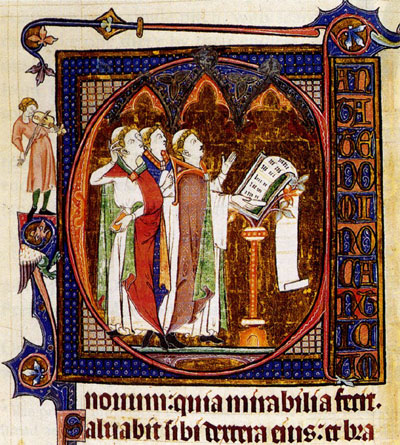 Gregoriaans
Muziek in de kerk
Muziek in de Middeleeuwen
Vocale muziek: de stem was door God geschapen
	
	Alleen de gezongen muziek kon het karakter en de moraal van de mensen gunstig beïnvloeden, je kon namelijk tekst gebruiken ter ere van God



Instrumentale muziek:symbool van duivel, verboden in de kerk (behalve het orgel)

Mondelinge overlevering
Bangmaken.....
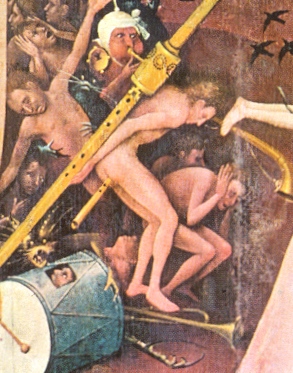 Hemels gezang op aarde
Muziek voor je eigen plezier niet zo belangrijk.
Het was enkel muziek ter ere van God
[Speaker Notes: Ars antiqua]
Paus Gregorius 6e eeuw na Christus

Bracht ordening in kerkmuziek (psalmen) voor eenheid in de kerk

Vandaar de naam : Gregoriaans
Wanneer zong men gregoriaans?
Tijdens de mis
Tijdens getijden
     = gebedsdiensten 
	op  vaste tijden in klooster
Tijdens andere liturgische 
bijeenkomsten
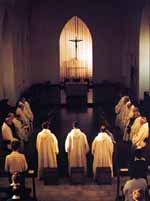 Wie zongen destijds Gregoriaans?
De monniken in de kloosters.
“Ora et labora” (bid en werk)
“Qui bene cantat bis orat” (wie goed zingt bidt dubbel)
Muziek was dus een slimme investering in de toekomst (= hemel)
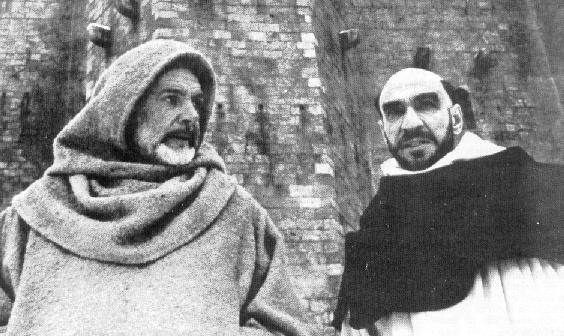 Getijden
Metten, drie of vier uur ’s nachts of bij het opstaan 
Lauden, zonsopgang, ook wel tegelijk met de metten 
Priem, zes uur ’s morgens (eerste uur volgens de middeleeuwse telling)  
Terts, negen uur 
Sext, twaalf uur 
Noen, drie uur ’s middags 
Vesper, eind van de middag of begin van de avond 
Completen, ’s avonds, of voor het slapen gaan
Kenmerken
Gregoriaans : gezongen psalmen 					Nadruk op verstaanbaarheid
				
				Kenmerken op een rijtje
				- Eenstemmig
				- Latijn
				- Meestal mannen
				- A-cappela
				- Vrij ritme
				- Onderwerp: geloof	


http://www.youtube.com/watch?v=C7Wjssk_oDc
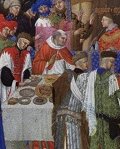 Uitvoeringswijze Gregoriaans
Solo door voorzanger
Responsoriaal gezang ( afwisseling voorzanger en koor, vraag-antwoord)
Antifonaal gezang (afwisseling twee koren)


Syllabisch: overwegend slechts één noot op elke lettergreep       
Melismatisch: meerdere noten op één lettergreep voorkomen
	
http://www.digischool.nl/ckv2/kerk/gregoriaans/Syllabische%20gezangen.htm
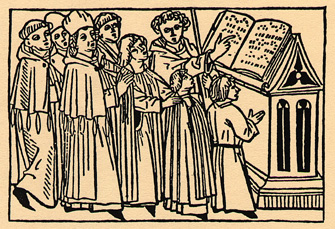 Verstaanbaarheid belangrijk
1 Syllabisch:   elke lettergreep overwegend 1 toon
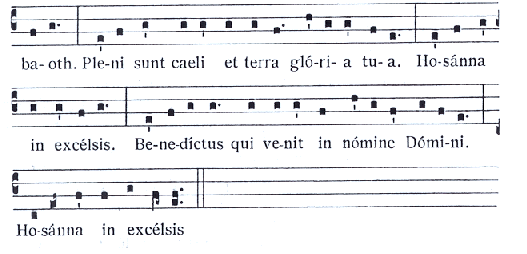 Zangtechniek belangrijk
2. Melismatisch:     meerdere tonen per lettergreep, soms zeer uitgebreide melismen
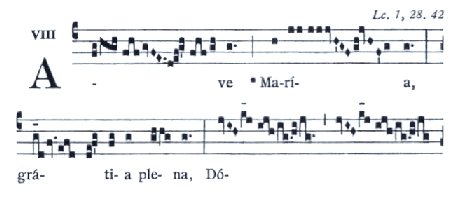 Vandaag de dag nog steeds....
https://www.youtube.com/watch?v=wr3lrBxLSmA

Vanaf 2.42
Wat is het?
https://www.youtube.com/watch?v=AneBNAmTyr8&list=RDYjCN9lhCQWo&index=24
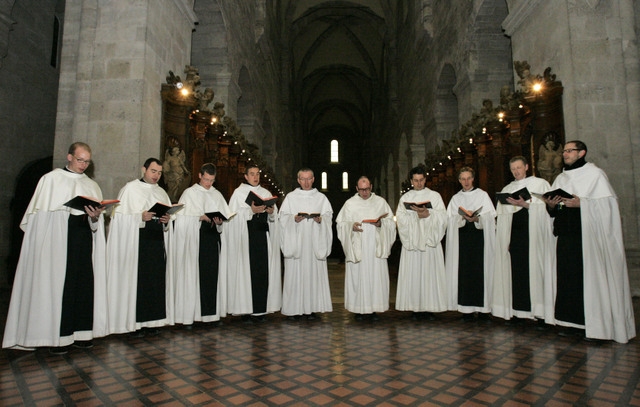 Nog even herhalen
Vocale muziek
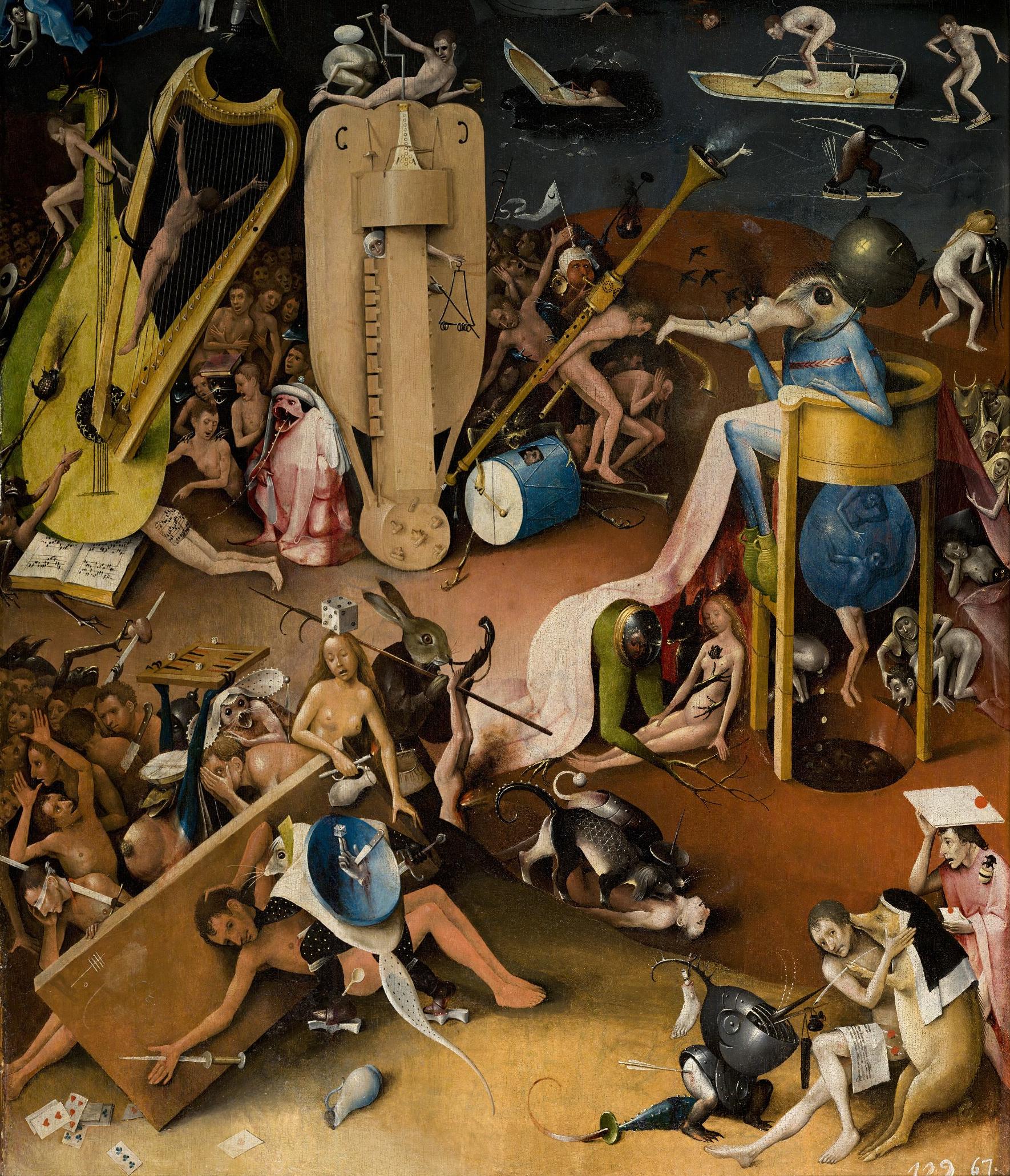 Instrumentale muziek: symbool van duivel
Gregoriaans
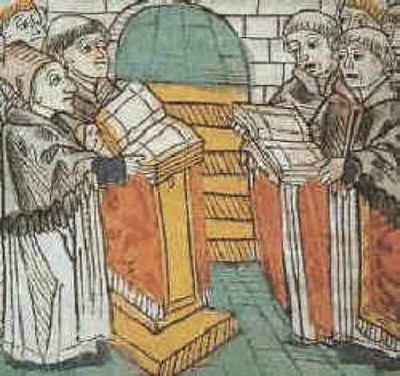 Eenstemmig
Latijn
Meestal mannen
A-capella
Vrij ritme
Geloof
Uitvoering
Solo 
Responsoriaal 
Antifonaal
Tekst
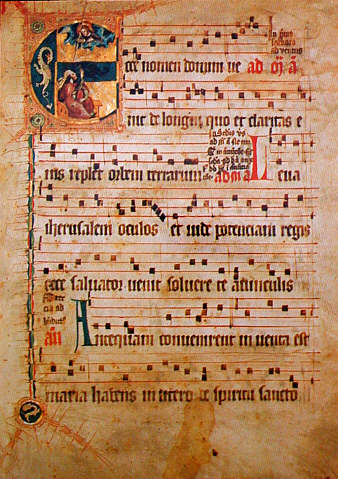 Syllabisch

Melismatisch
Inspiratiebron
https://www.youtube.com/watch?v=_2bf7esUaYI

https://www.youtube.com/watch?v=RNYC3kAsPiw